ENZYMES
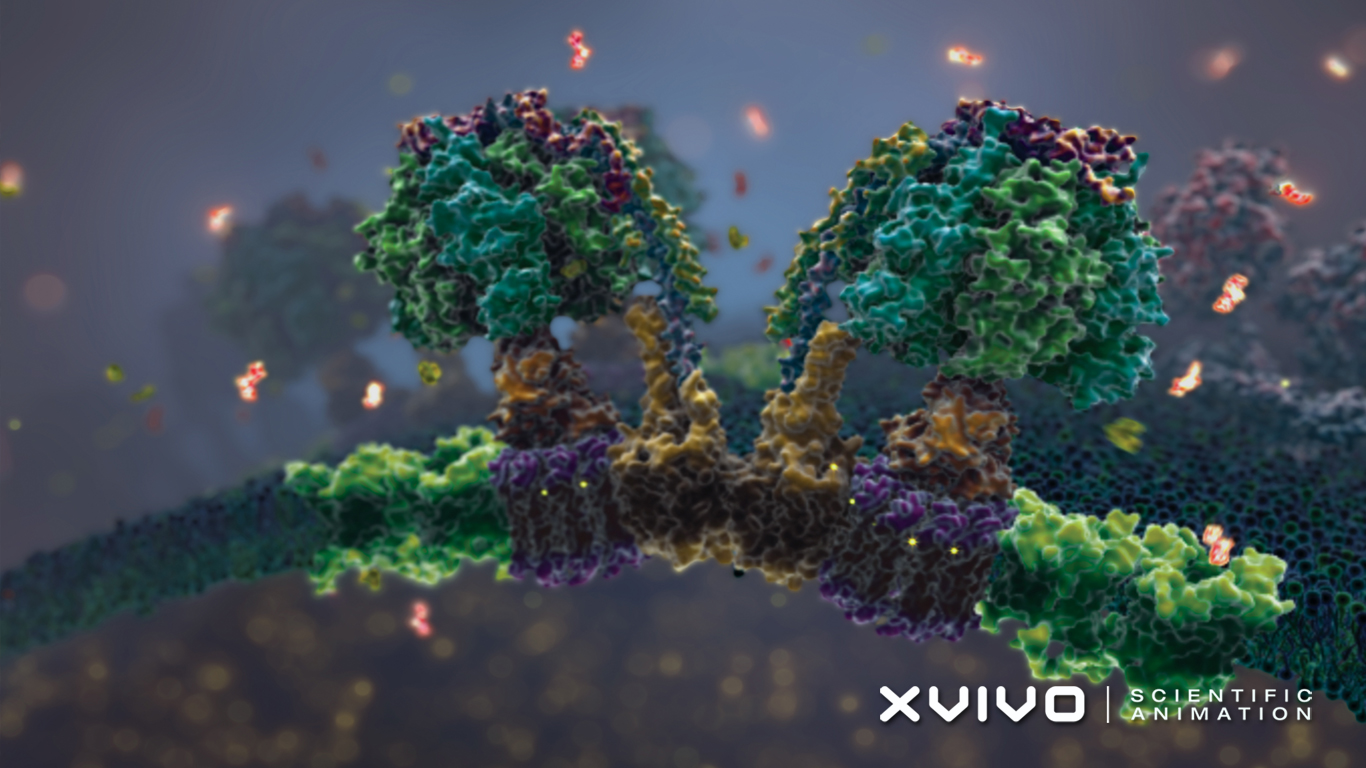 The most important protein?
https://www.youtube.com/watch?v=CN2XOe_c0iM
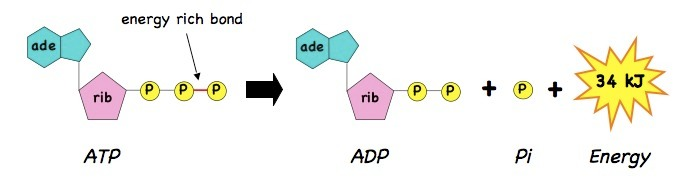 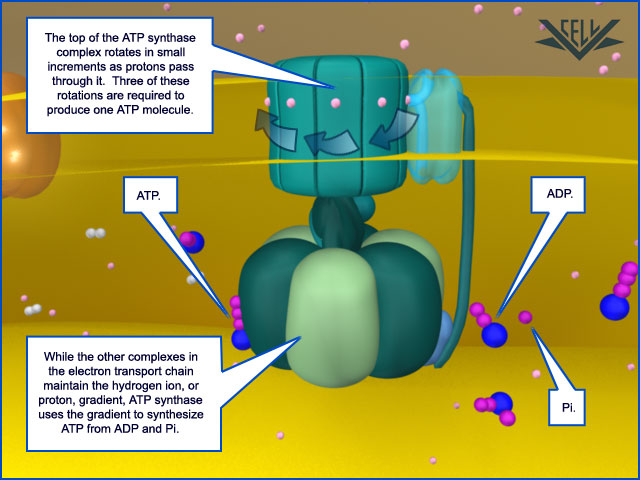 The  Basics  of  ENZYMES
Enzymes are proteins that speed up or increase the rate of chemical reactions in our bodies.
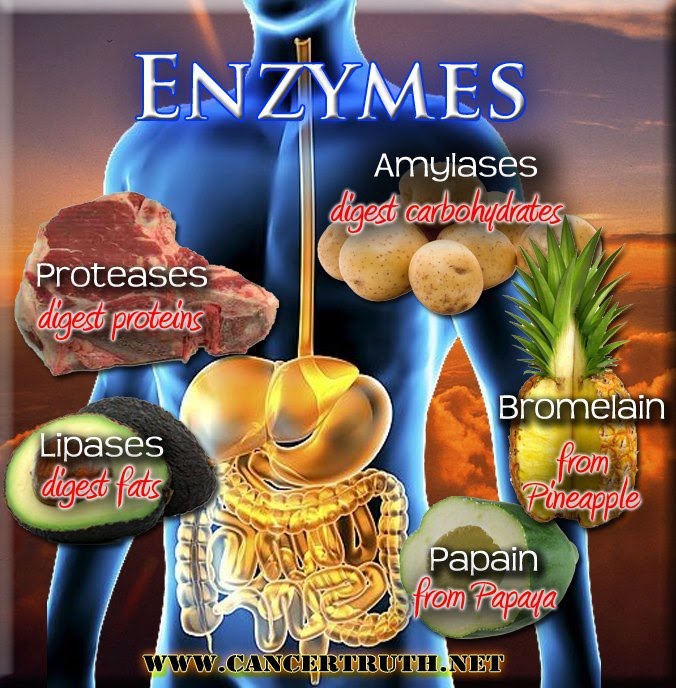 The  Basics  of  ENZYMES
https://www.youtube.com/watch?v=R93BXXnkrRs
Enzymes are biological catalysts.  
(Catalyst: substance that increases the rate of a chemical reaction.)
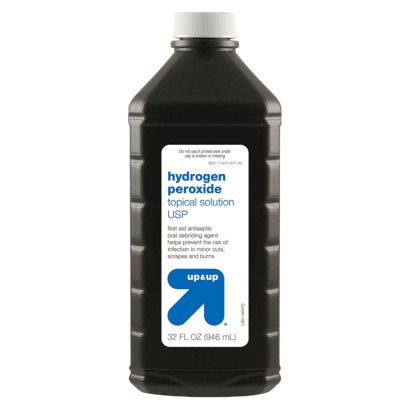 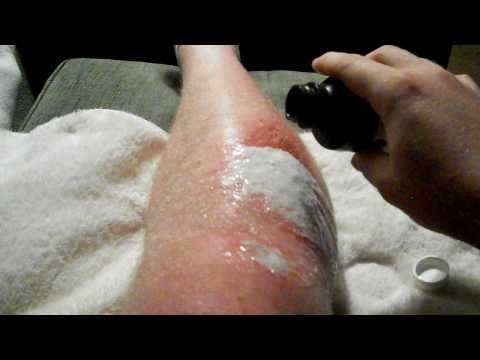 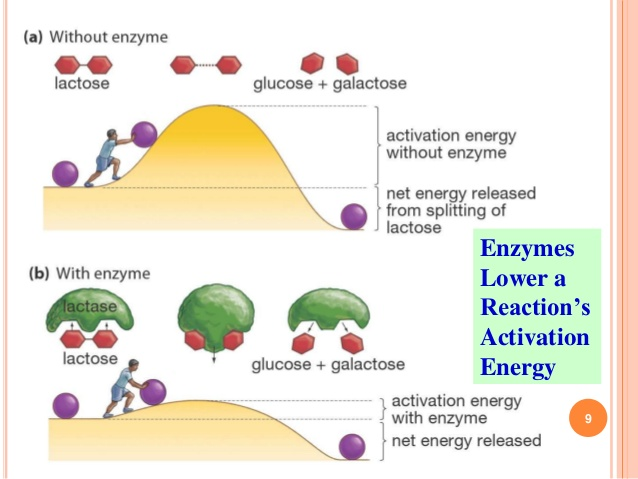 Activation Energy
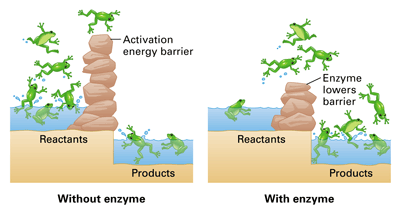 Chemical Reaction
What goes in                     What comes out

Reactants                       Products
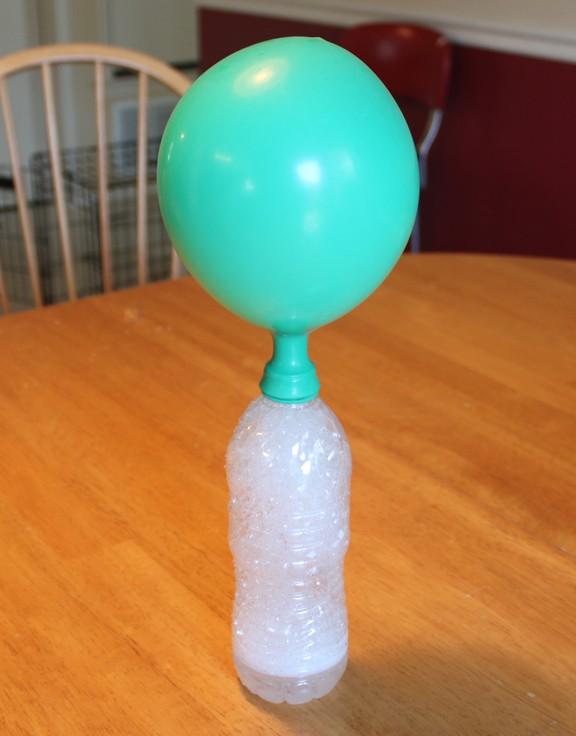 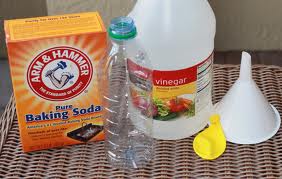 The  Basics  of  ENZYMES
Enzymes are not consumed in a reaction, so they can be reused many times.
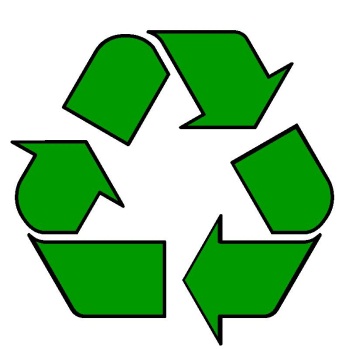 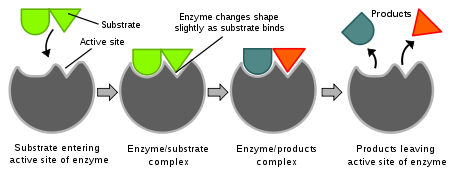 How Enzymes Work (drawing)
Enzymes bind to molecules called substrates to break them down.
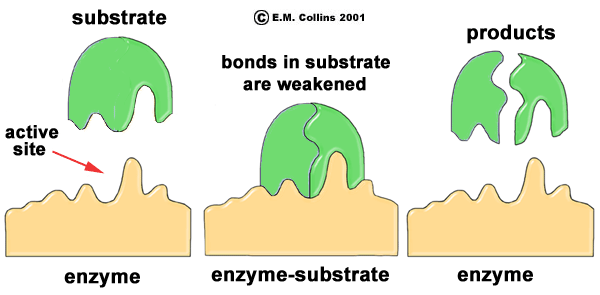 Active Site
The  Basics  of  ENZYMES
Many enzymes end in –ase.  (Lactase breaks down lactose, sucrase breaks down sucrose.)
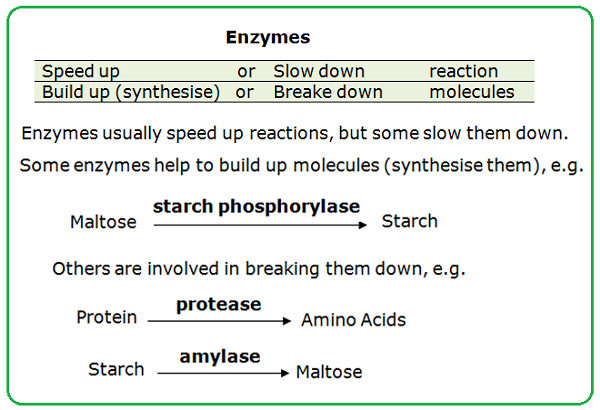 The  Properties of  ENZYMES
Substrate: molecule that is affected by an enzyme.
Sometimes a substrate is broken down into smaller molecules.
Ex: digesting food
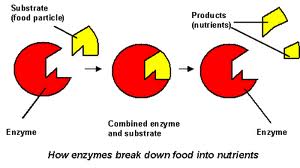 The  Properties of  ENZYMES
2. Substrate: molecule that is affected by an enzyme.

Other times substrates are linked together to form larger molecules.
Ex: making proteins to build muscle
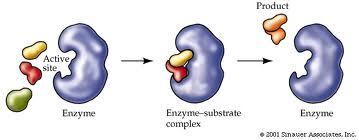 The  Properties of  ENZYMES
SHAPE matters!    Enzymes work like a lock and key.
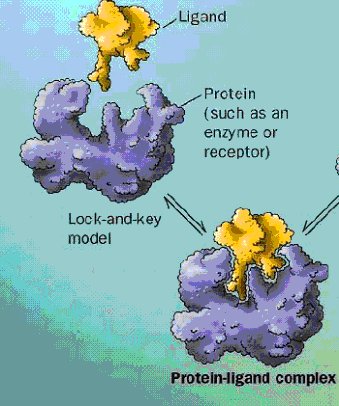 The  Properties of  ENZYMES
Enzymes are very selective; each enzyme only breaks down the substrate that matches  its shape.

Example:  The enzyme lactase breaks down the substrate lactose (milk sugar).
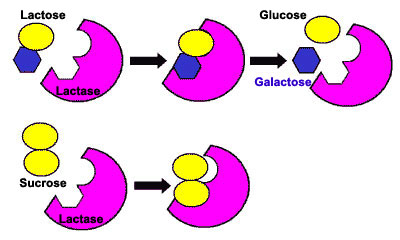 The  Properties of  ENZYMES
Active Site:   the place where the enzyme and substrate fit together. (label in picture)

When they bind, the reaction begins.
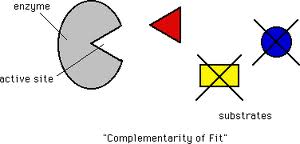 The  Properties of  ENZYMES
If the enzyme shape changes, then the enzyme  is  denatured.
-When denatured, the enzyme stops working (like a melted key.)
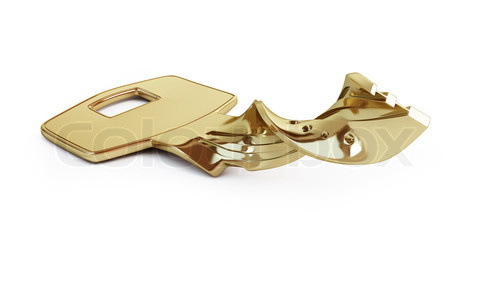 Enzymes work best at optimal temperature and pH!  
“Optimal”: best (conditions where the enzyme gets the most work done)
*time to draw some graphs! *
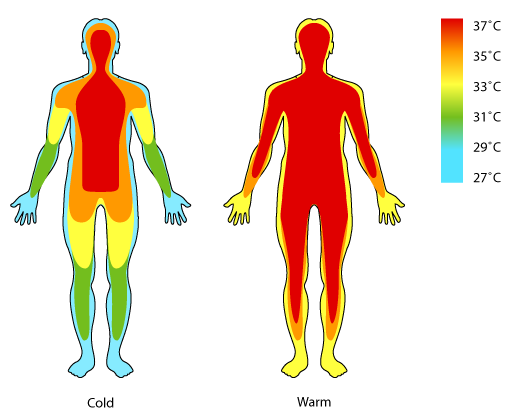 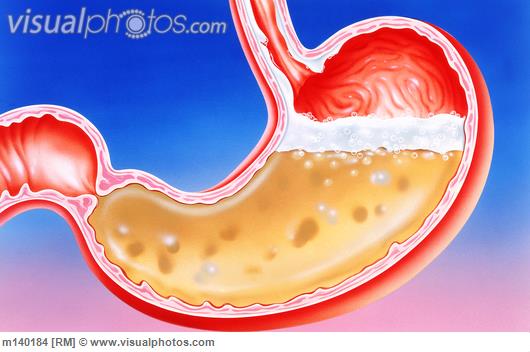 Optimal Conditions
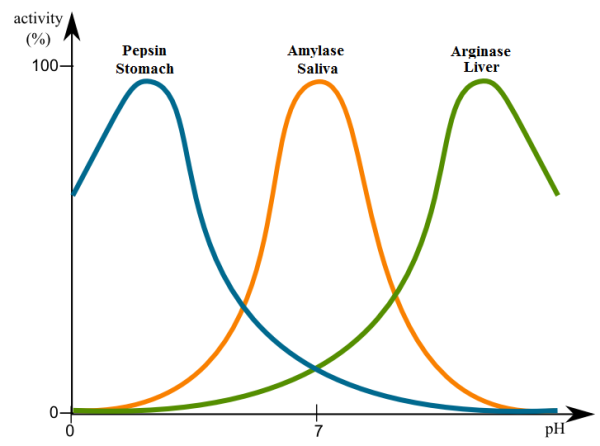 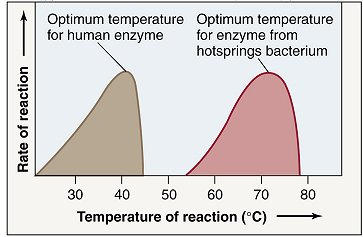 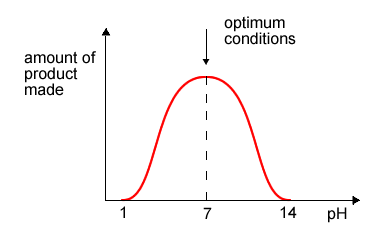 *Enzymes are affected by three factors:
2. pH
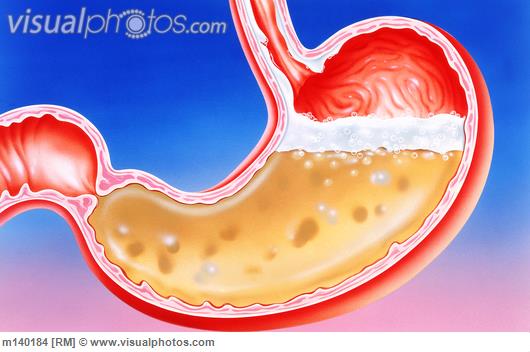 *Enzymes are affected by three factors:
3. Concentration of the substrate
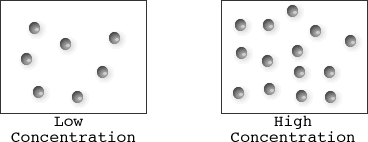 https://www.youtube.com/watch?v=XTUm-75-PL4
4. Enzyme Concentration
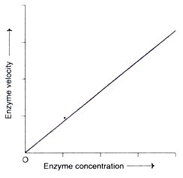 5. Presence of inhibitors
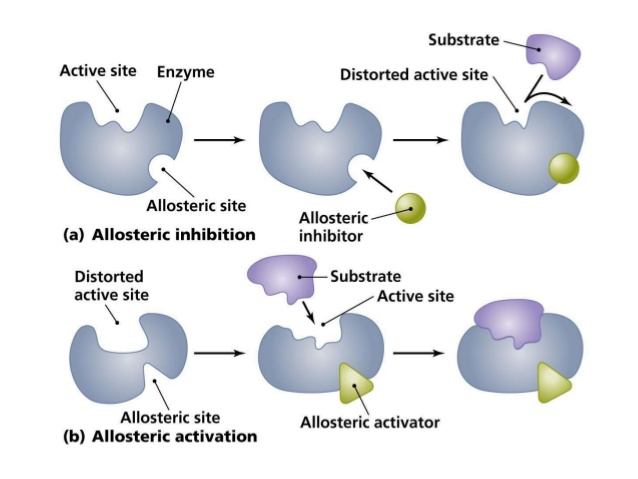 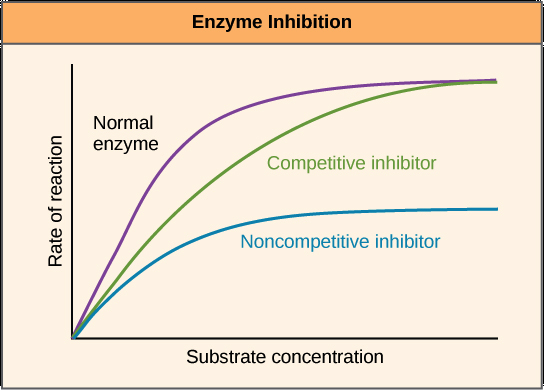 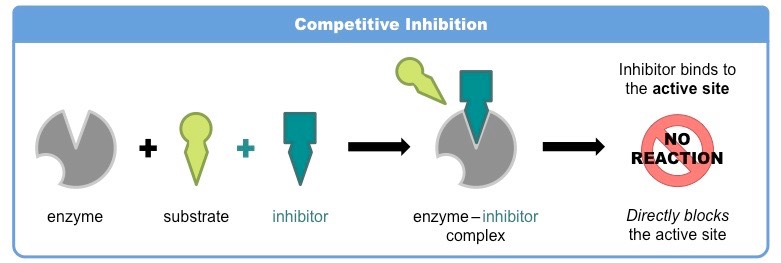 https://www.rxlist.com/consumer_lisinopril_zestoretic/drugs-condition.htm
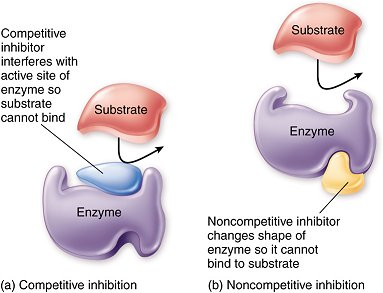 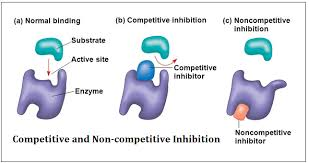 Lisinopril
https://www.drugbank.ca/drugs/DB00722
https://www.verywellhealth.com/lisinopril-causes-cough-1124151
https://www.researchgate.net/figure/Fig-1-Testicular-ACE-2-Ribbon-model-of-tACE-with-an-inhibitor-lisinopril-bound_fig1_8334598
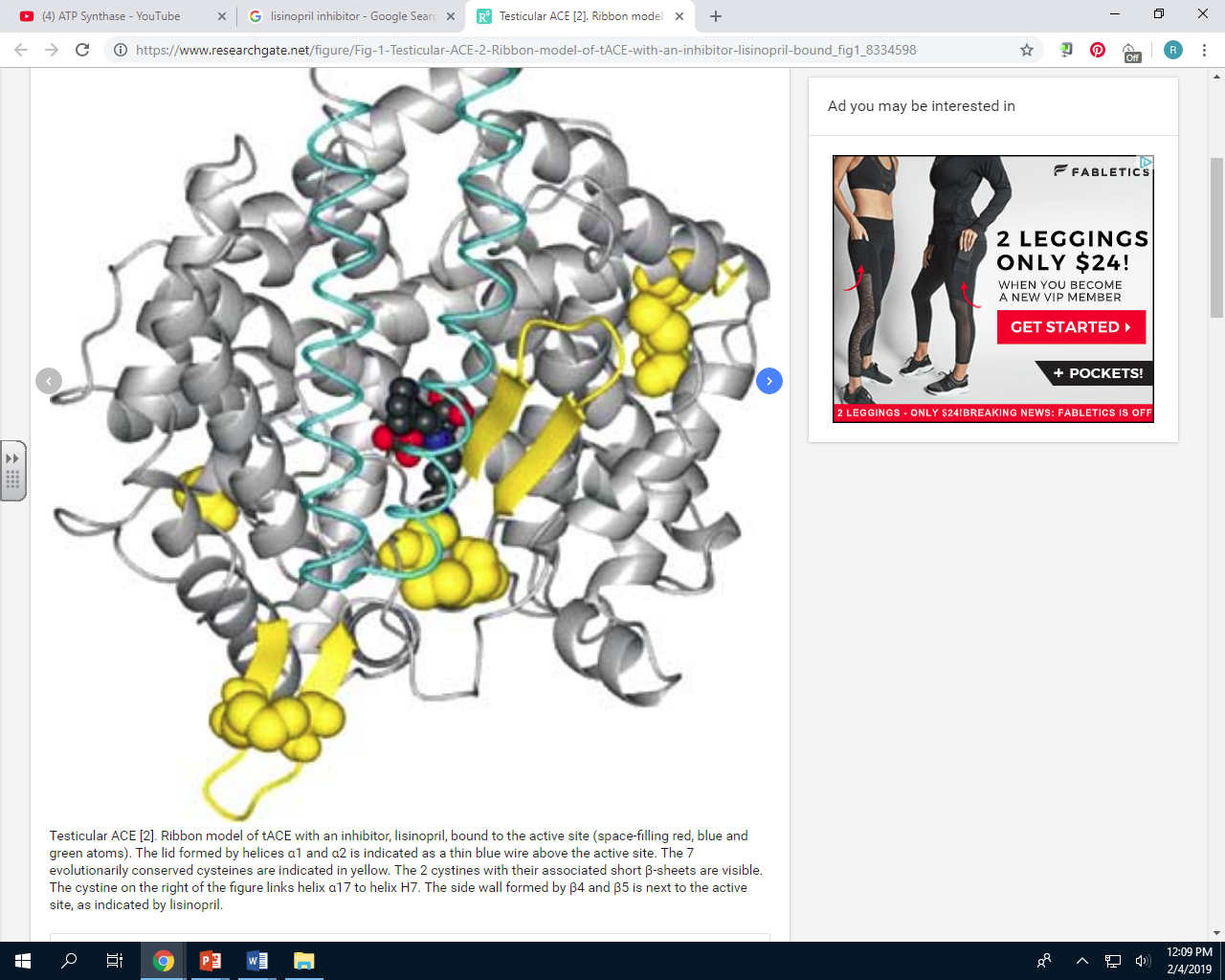 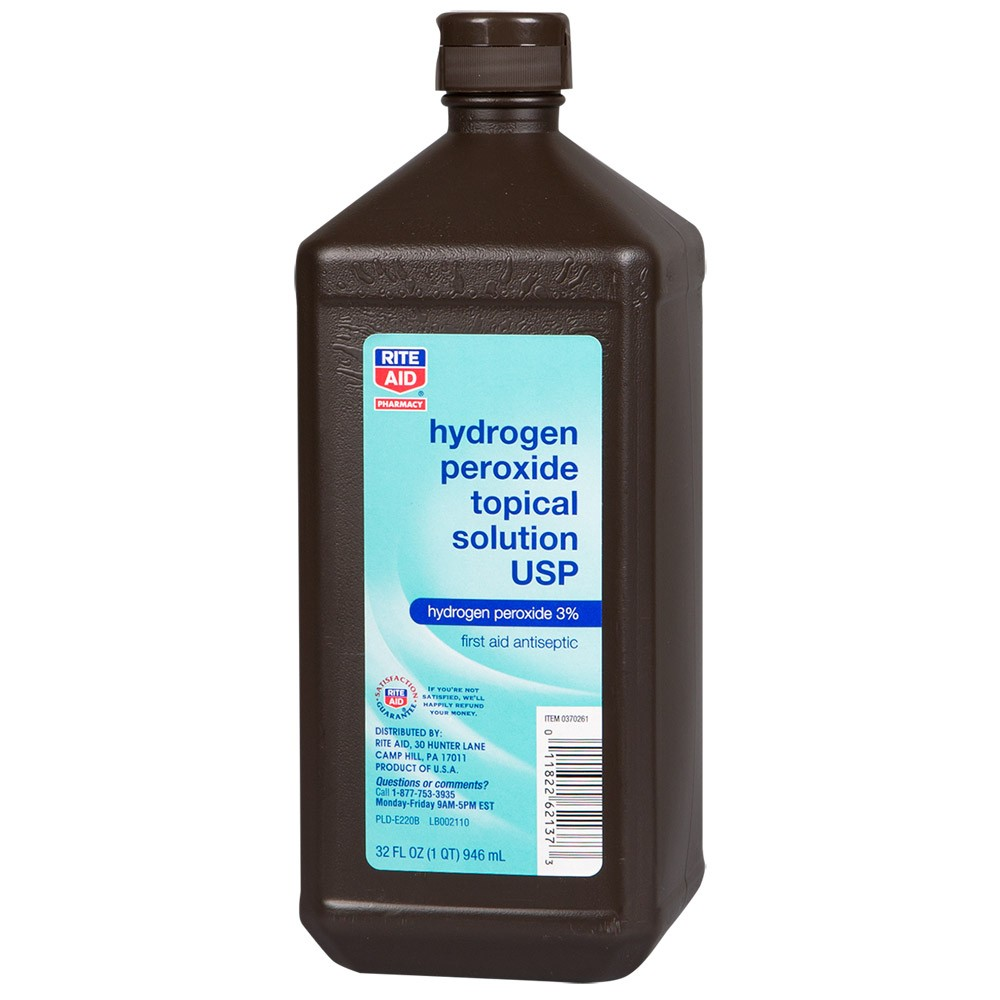 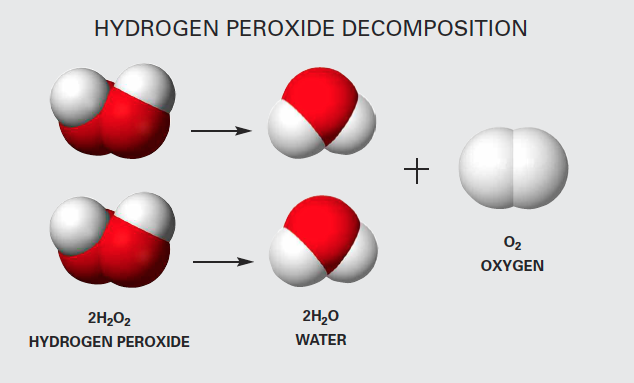 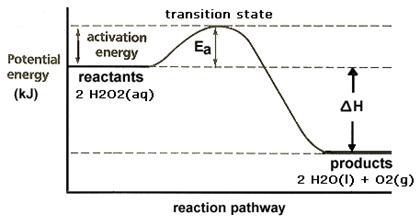 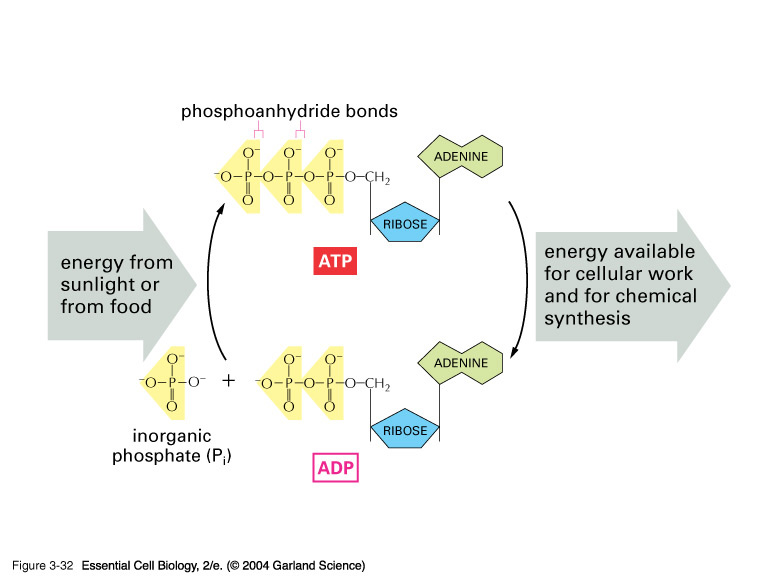 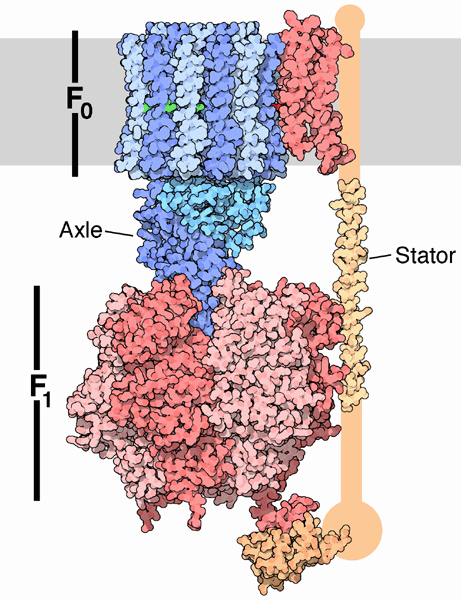 https://www.youtube.com/watch?v=W3KxU63gcF4
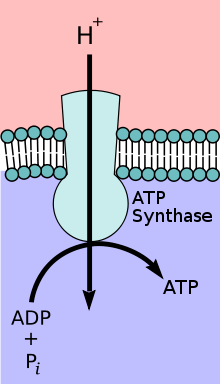